Chapter 26DC Circuits
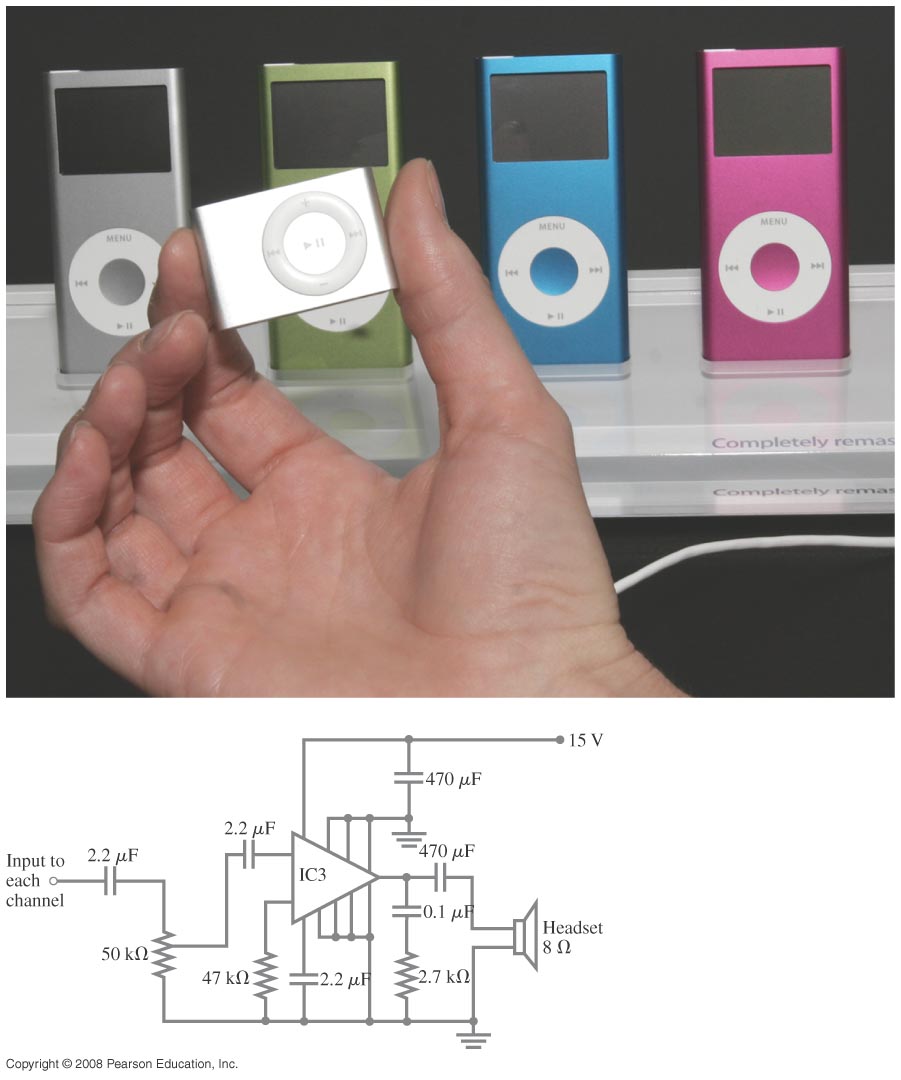 Study guide posted- Exam 2, March 1st.

Quiz on Friday
[Speaker Notes: Chapter 26 Opener. These MP3 players contain circuits that are dc, at least in part. (The audio signal is ac.) The circuit diagram below shows a possible amplifier circuit for each stereo channel. Although the large triangle is an amplifier chip containing transistors (discussed in Chapter 40), the other circuit elements are ones we have met, resistors and capacitors, and we discuss them in circuits in this Chapter. We also discuss voltmeters and ammeters, and how they are built and used to make measurements.]
Problem 3
3.(II) A 1.5-V dry cell can be tested by connecting it to a low-resistance ammeter. It should be able to supply at least 25 A. What is the internal resistance of the cell in this case, assuming it is much greater than that of the ammeter?
26-1 EMF and Terminal Voltage
Example 26-1: Battery with internal resistance.
A 65.0-Ω resistor is connected to the terminals of a battery whose emf is 12.0 V and whose internal 
resistance is 0.5 Ω. Calculate (a) the current in the circuit, 
(b) the terminal voltage of the battery, Vab, and (c) the power dissipated in the resistor R and in the battery’s internal resistance r.
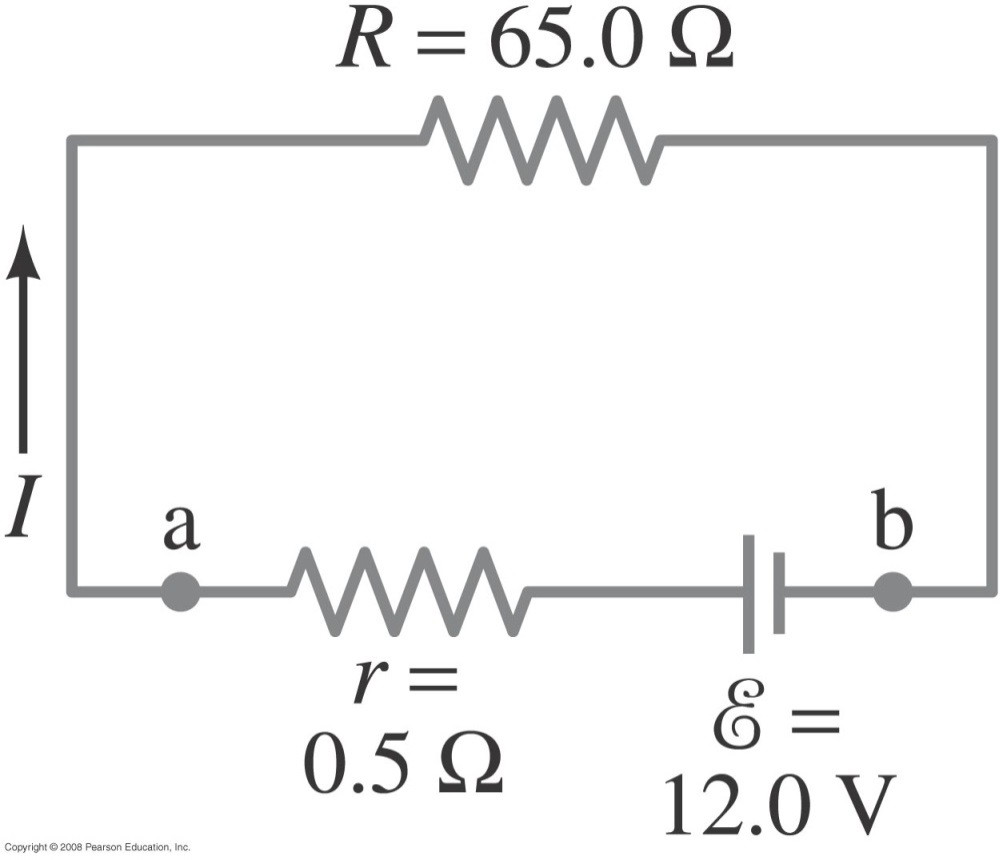 [Speaker Notes: Solution: a. The total resistance is 65.5 Ω, so the current is 0.183 A.
b. The voltage is the emf less the voltage drop across the internal resistance: V = 11.9 V.
c. The power is I2R; in the resistor it is 2.18 W and in the internal resistance it is 0.02 W.]
26-2 Resistors in Series and in Parallel
A series connection has a single path from the battery, through each circuit element in turn, then back to the battery.
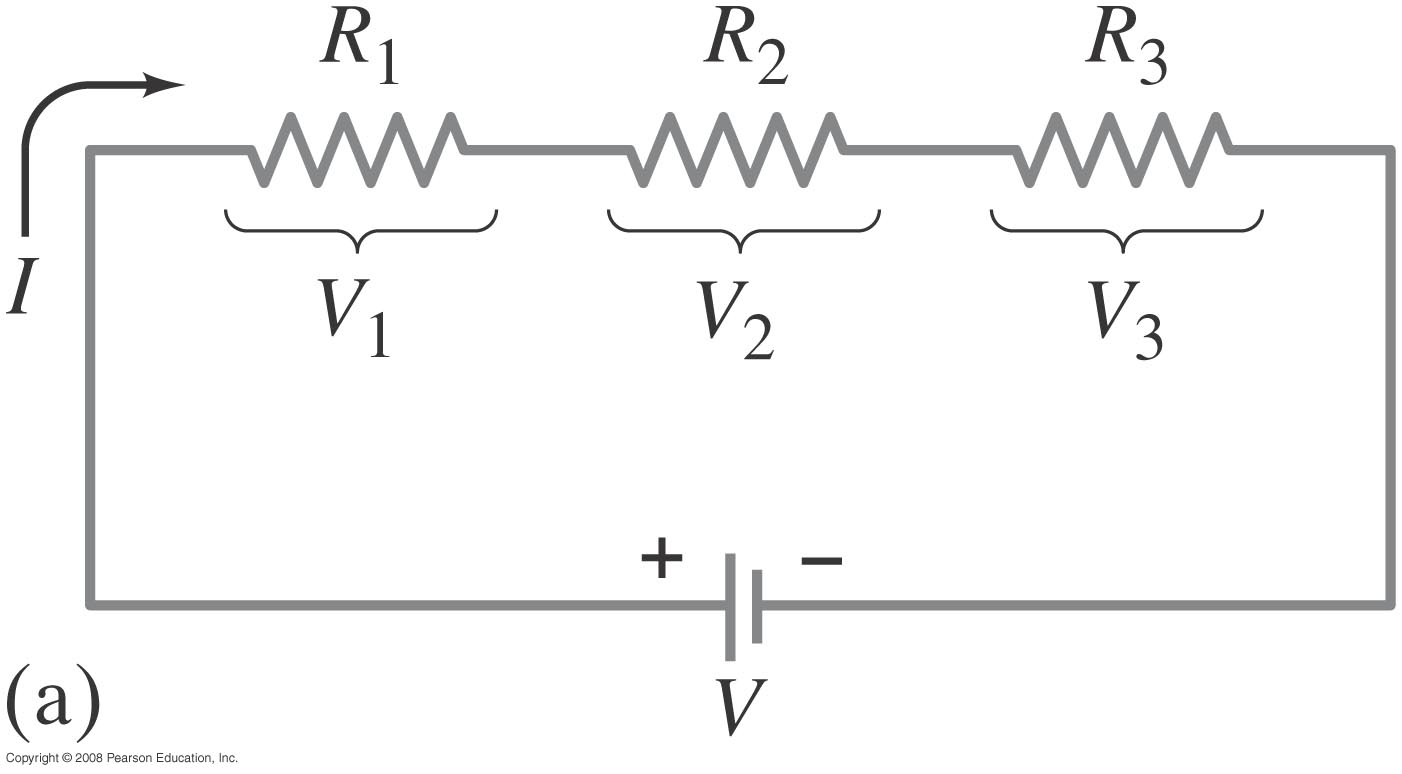 [Speaker Notes: Figure 26-3a. Resistances connected in series.]
26-2 Resistors in Series and in Parallel
The current through each resistor is the same; the voltage depends on the resistance. The sum of the voltage drops across the resistors equals the battery voltage:
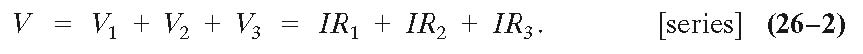 26-2 Resistors in Series and in Parallel
From this we get the equivalent resistance (that single resistance that gives the same current in the circuit):
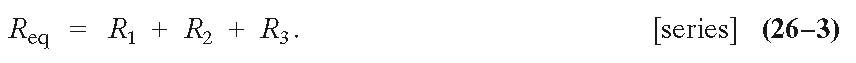 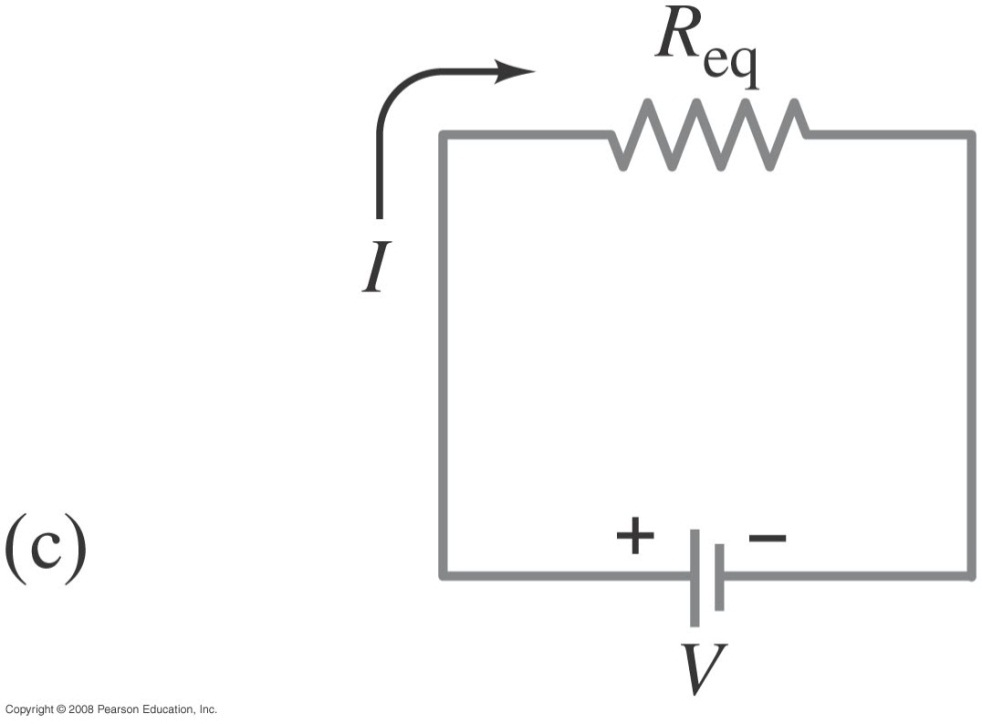 [Speaker Notes: Figure 26-3c. Equivalent single resistance that draws the same current: Req = R1 + R2 + R3 .]
26-2 Resistors in Series and in Parallel
A parallel connection splits the current; the voltage across each resistor is the same:
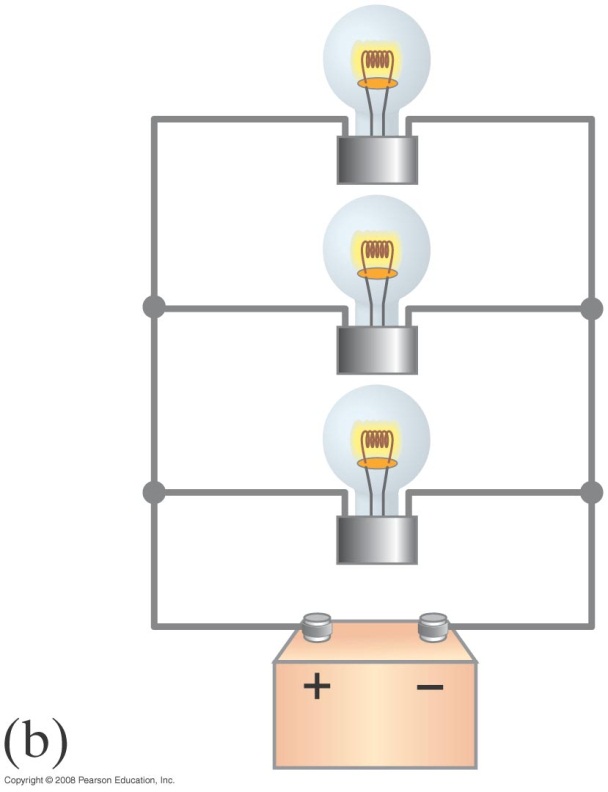 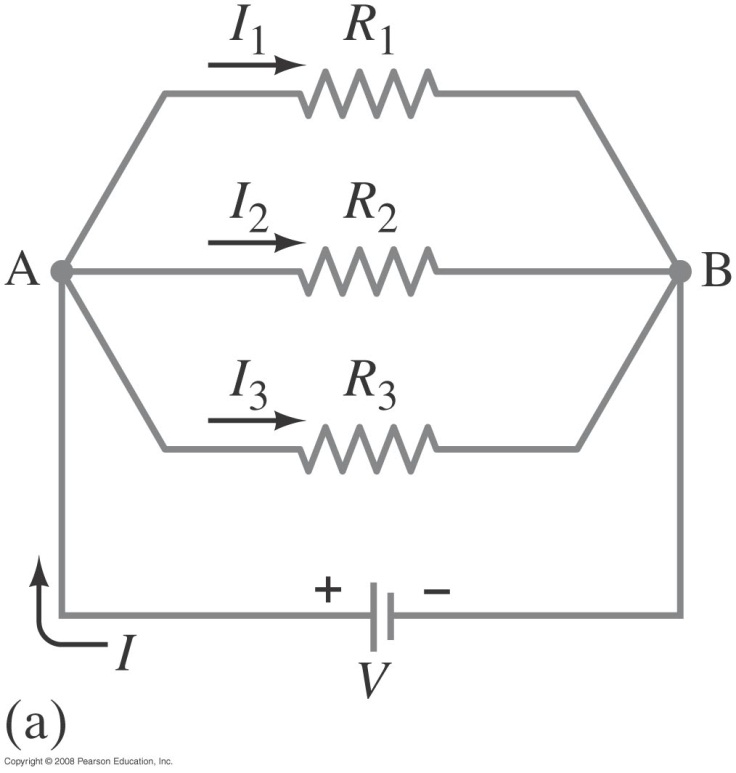 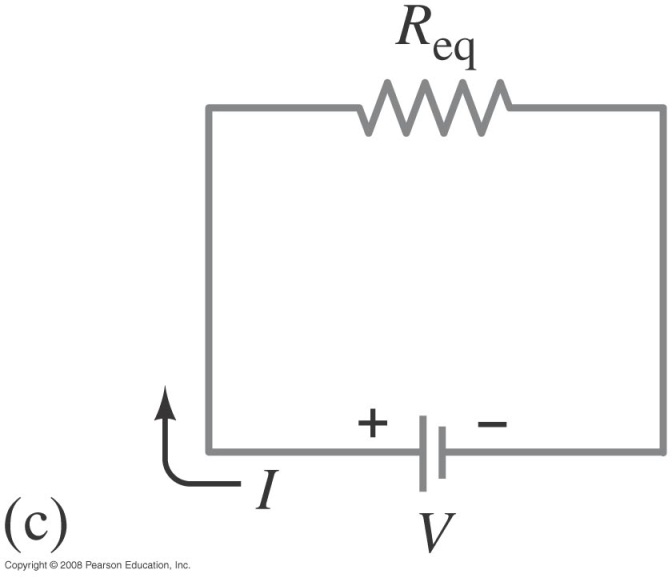 [Speaker Notes: Figure 26-4. (a) Resistances connected in parallel. (b) The resistances could be lightbulbs. (c) The equivalent circuit with Req obtained from Eq. 26–4: 1/Req = 1/R1 + 1/R2 + 1/R3]
26-2 Resistors in Series and in Parallel
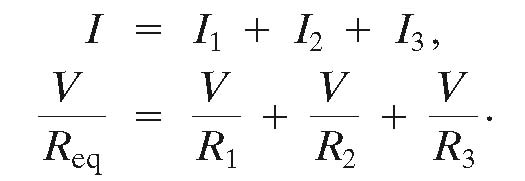 The total current is the sum of the currents across each resistor:
,
26-2 Resistors in Series and in Parallel
This gives the reciprocal of the equivalent resistance:
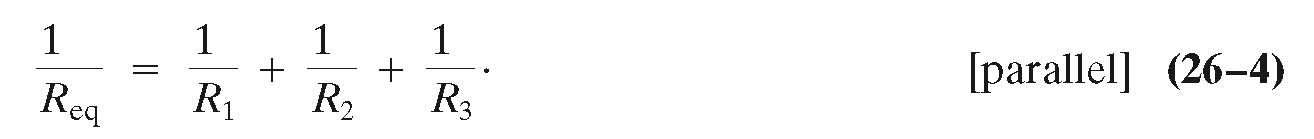 Note that the sum of resistors is the opposite 
to the sum of capacitors, so be careful when solving problems with resistors.
Problem 8
8. (I) How many 10Ω resistors must be connected in series to give an equivalent resistance to five 100Ω resistors connected in parallel?
26-2 Resistors in Series and in Parallel
An analogy using water may be helpful in visualizing parallel circuits. The water (current) splits into two streams; each falls the same height, and the total current is the sum of the two currents. With two pipes open, the resistance to water flow is half what it is with one pipe open.
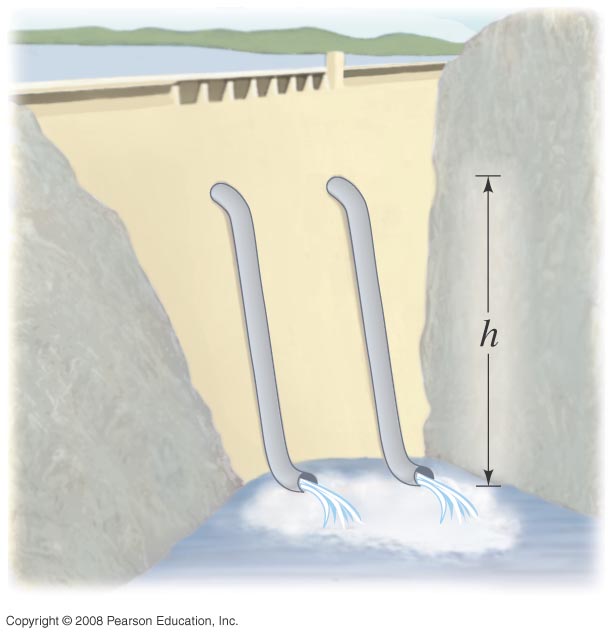 [Speaker Notes: Figure 26-4. Water pipes in parallel—analogy to electric currents in parallel.]
Circuit Analysis Principles
Need to remember:
	I through each element
		Current (charge) splits in parallel
		Current (charge) is the same in series
	V across each element or set
		Voltages add in series
		Voltages are same in parallel
		Voltages around a loop sum to zero
26-2 Resistors in Series and in Parallel
Conceptual Example 26-2: Series or parallel?
(a) The lightbulbs in the figure are identical. Which configuration produces more light? (b) Which way do you think the headlights of a car are wired? Ignore change of filament resistance R with current.
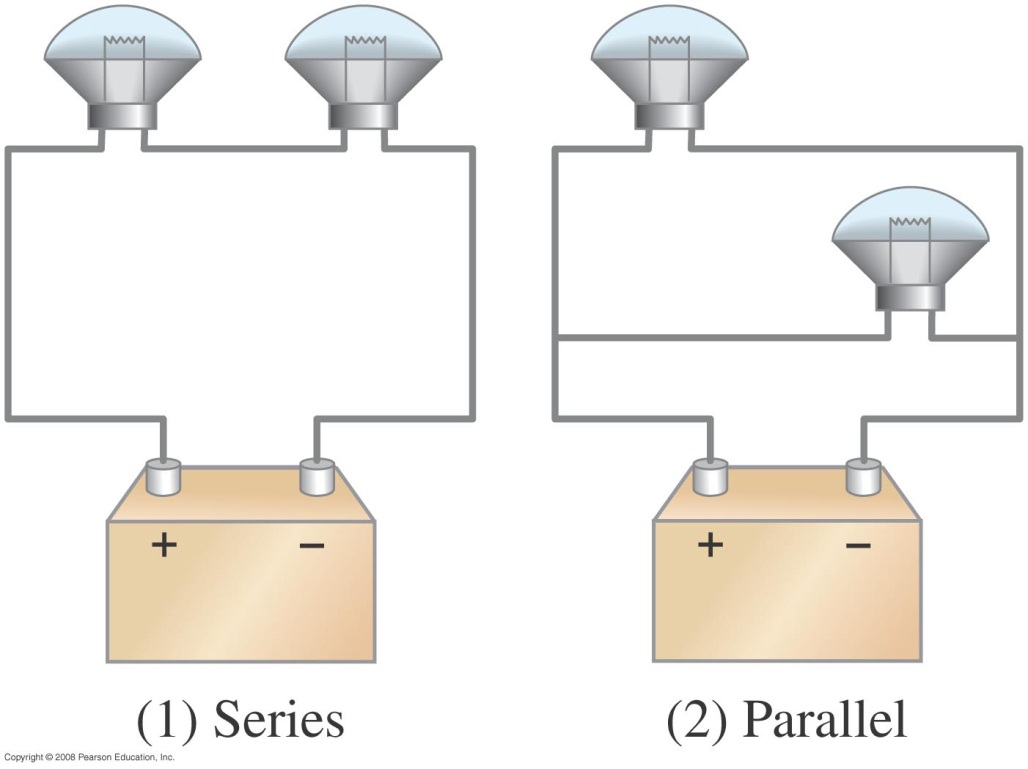 [Speaker Notes: Solution: a. In the parallel configuration, the equivalent resistance is less, so the current is higher and the lights will be brighter.
b. They are wired in parallel, so that if one light burns out the other one still stays on.]
26-2 Resistors in Series and in Parallel
Example 26-4: Circuit with series and parallel resistors.
How much current is drawn from the battery shown?
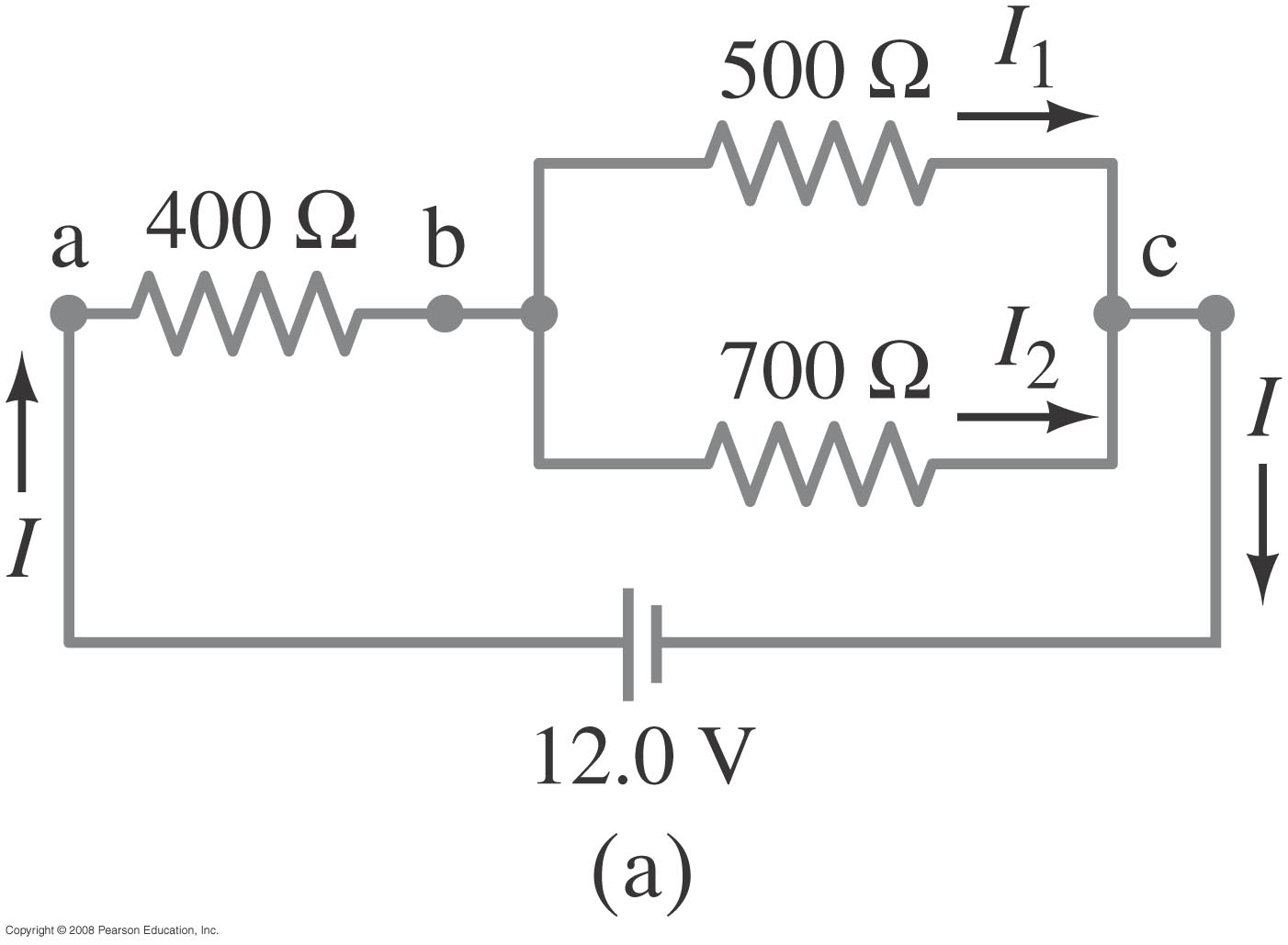 [Speaker Notes: Solution: First we find the equivalent resistance of the two resistors in parallel, then the series combination of that with the third resistance. For the two parallel resistors, R = 290 Ω (remember that the usual equation gives the INVERSE of the resistance – students are often confused by this). The series combination is then 690 Ω, so the current in the battery is V/R = 17 mA.]
26-2 Resistors in Series and in Parallel
Example 26-5: Current in one branch.
What is the current through the 500-Ω resistor shown? (Note: This is the same circuit as in the previous problem.) The total current in the circuit was found to be 17 mA.
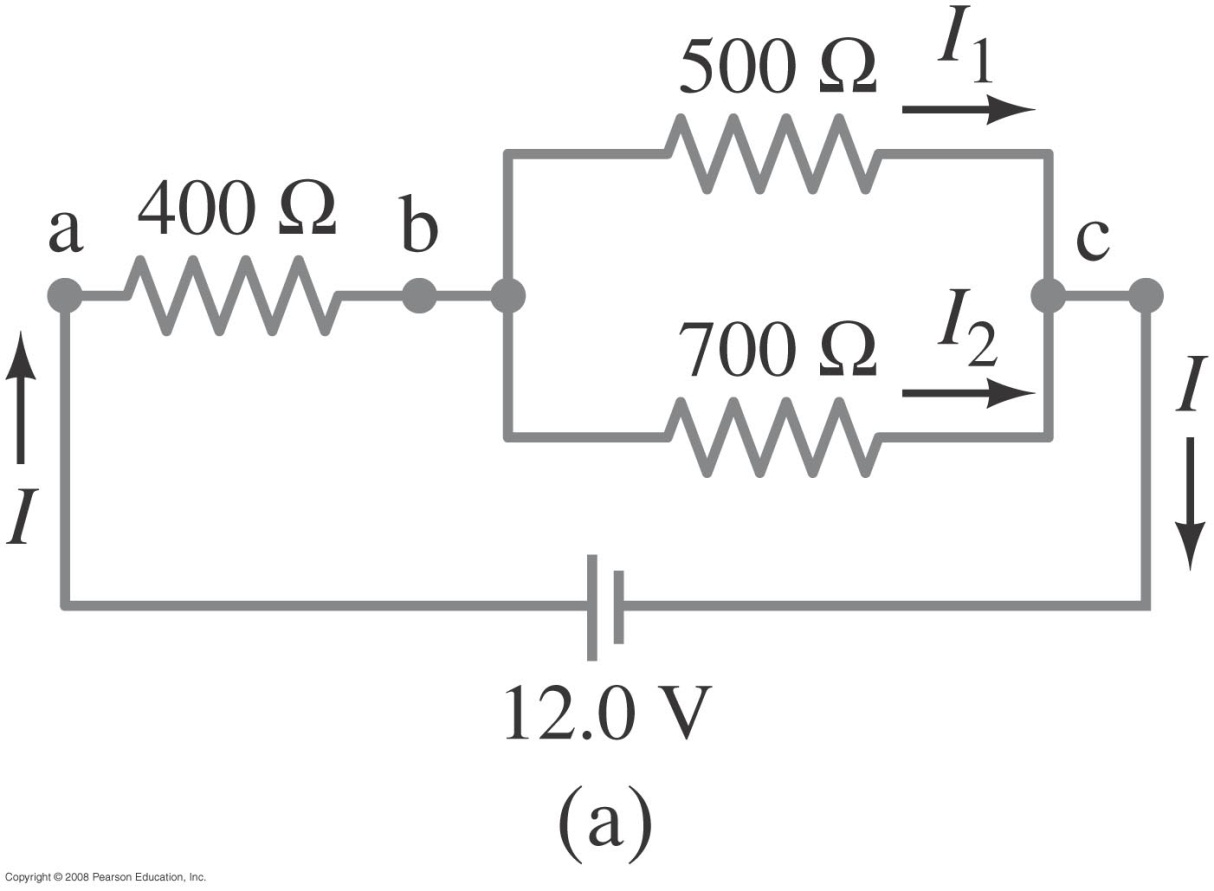 [Speaker Notes: Solution: The total current is 17 mA, so the voltage drop across the 400-Ω resistor is V = IR = 7.0 V. This means that the voltage drop across the 500-Ω resistor is 5.0 V, and the current through it is I = V/R = 10 mA.]
26-2 Resistors in Series and in Parallel
Conceptual Example 26-6: Bulb brightness in a circuit.
The circuit shown has three identical lightbulbs, each of resistance R. (a) When switch S is closed, how will the brightness of bulbs A and B compare with that of bulb C? 
(b) What happens when switch S is opened? Use a minimum of mathematics in your answers.
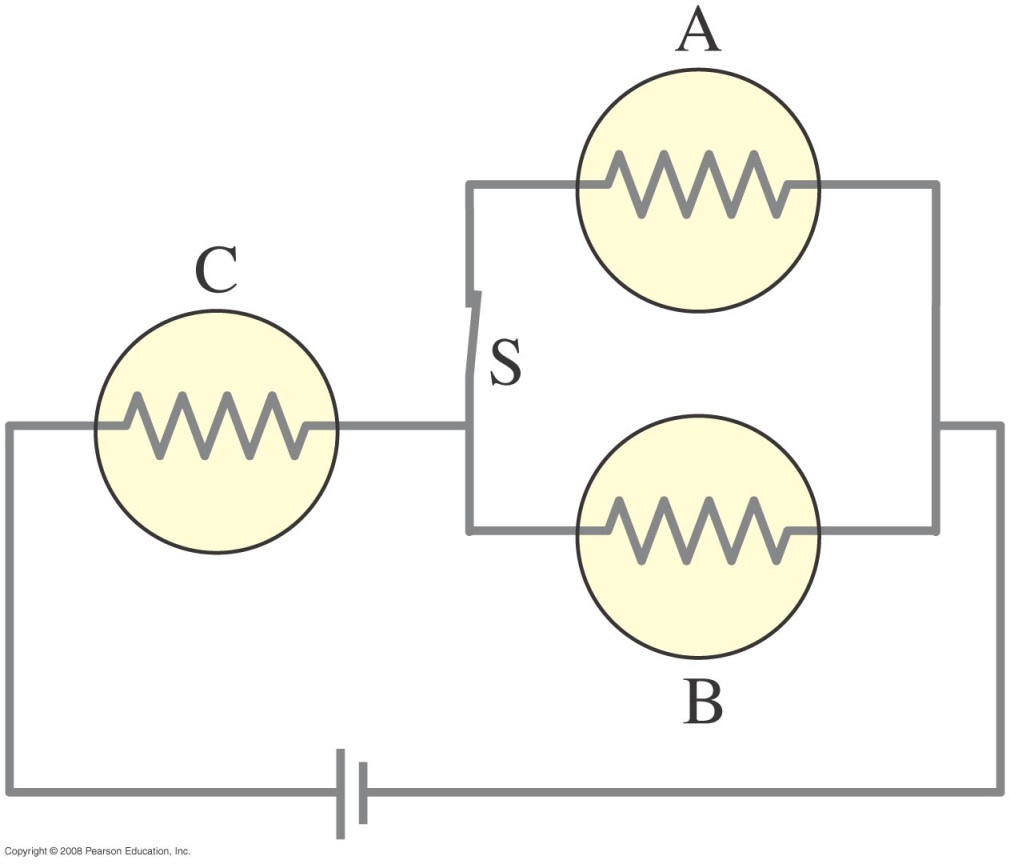 [Speaker Notes: Solution: a. When S is closed, the bulbs in parallel have an equivalent resistance equal to half that of the series bulb. Therefore, the voltage drop across them is smaller. In addition, the current splits between the two of them. Bulbs A and B will be equally bright, but much dimmer than C.
b. With switch S open, no current flows through A, so it is dark. B and C are now equally bright, and each has half the voltage across it, so C is somewhat dimmer than it was with the switch closed, and B is brighter.]
26-3 Kirchhoff’s Rules
Some circuits cannot be broken down into series and parallel connections. For these circuits we use Kirchhoff’s rules.
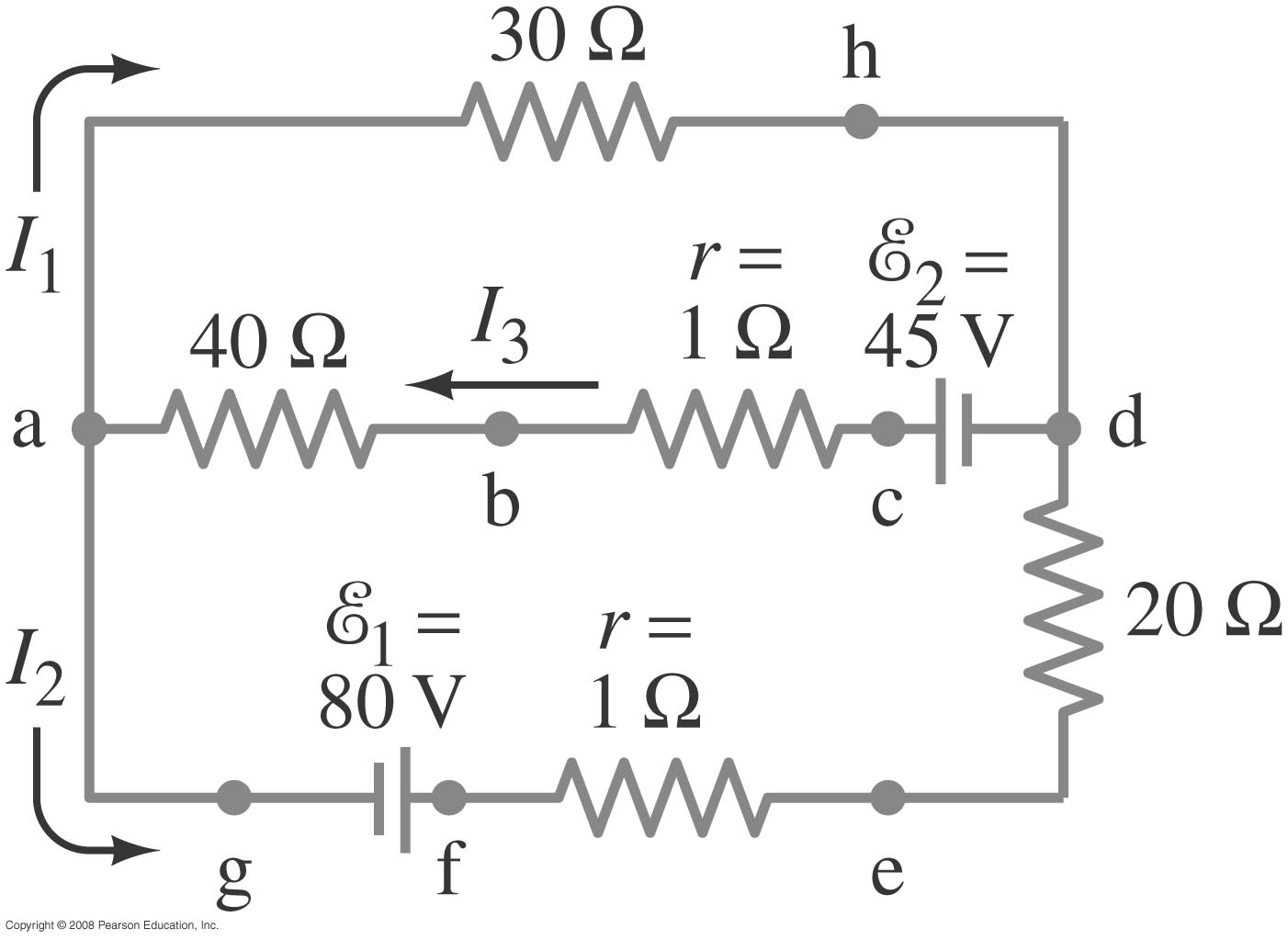 Junction rule or node rule: The sum of currents entering a junction equals the sum of the currents leaving it
I3=I1+I2
[Speaker Notes: Figure 26-11. Currents can be calculated using Kirchhoff’s rules.]
26-3 Kirchhoff’s Rules
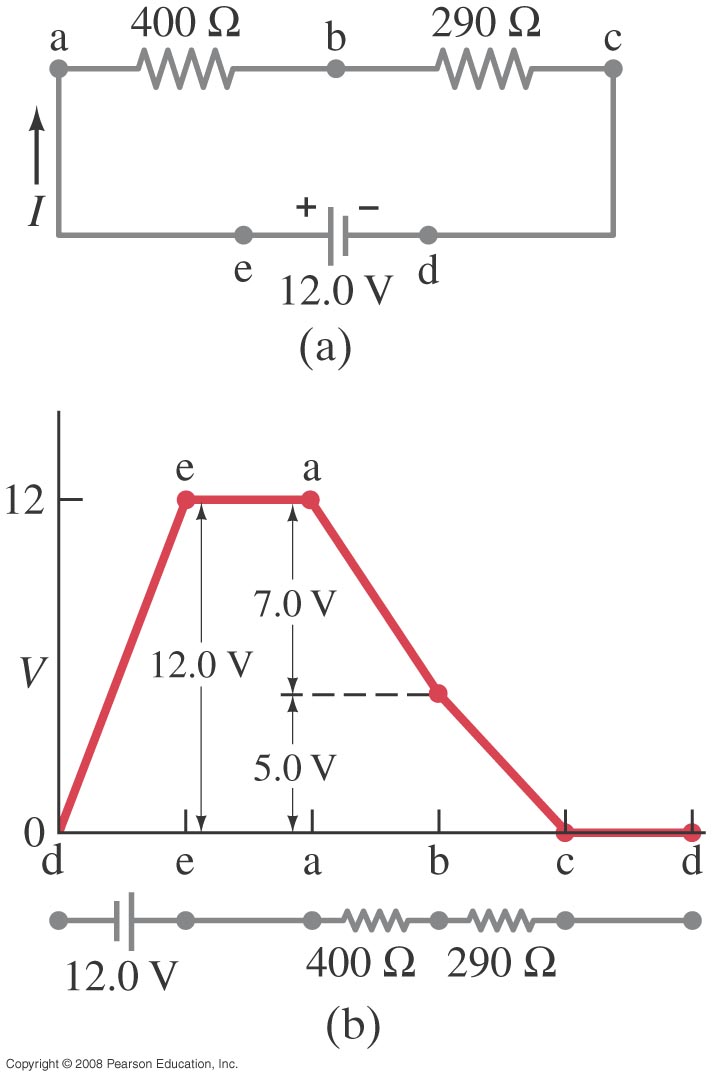 Loop rule: The sum of the changes in potential around a closed loop is zero.
https://www.youtube.com/watch?v=0gRtVz4XrZM
[Speaker Notes: Figure 26-12. Changes in potential around the circuit in (a) are plotted in (b).]
Loop Rule
Traveling around the loop from a to b
In (a), the resistor is traversed in the direction of the current, the potential across the resistor is –IR

In (b), the resistor is traversed in the direction opposite of the current, the potential across the resistor is +IR
Loop Rule, final
In (c), the source of emf is traversed in the direction of the emf (from – to +), the change in the electric potential is +ε

In (d), the source of emf is traversed in the direction opposite of the emf (from + to -), the change in the electric potential is -ε
Circuit Analysis Principles
Keep in mind that:
	I through each element 
		Current (charge) splits at junctions
		Current (charge) is the same in series
		Apply junction rule

	V across each element or set
		Voltages add in series
		Voltages are same in parallel
		Voltages around a loop sum to zero (loop rule)
26-3 Kirchhoff’s Rules
Example 26-9: Using Kirchhoff’s rules. 
Calculate the currents I1, I2, and I3 in the three branches of the circuit in the figure.
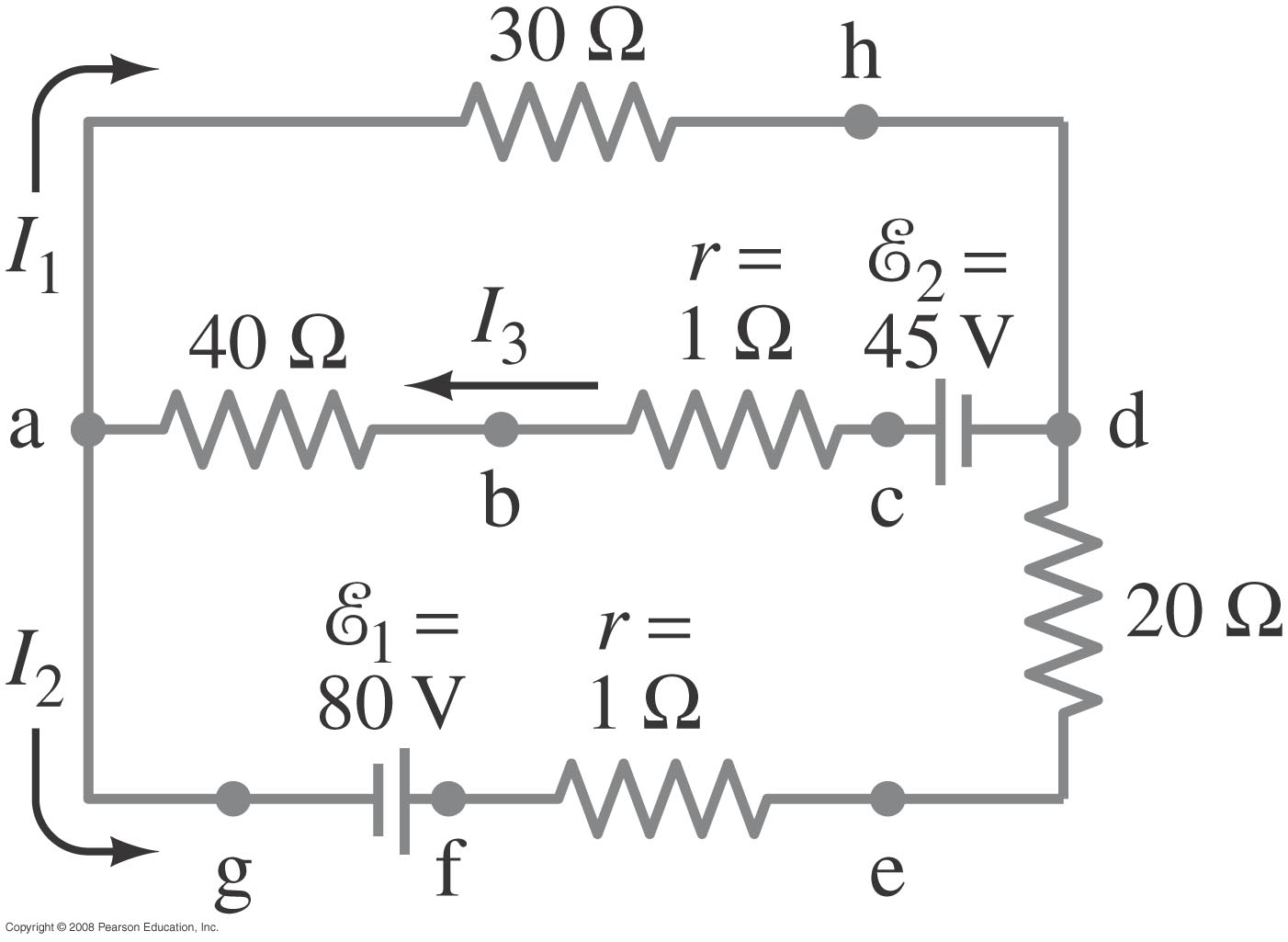 [Speaker Notes: Solution: You will have two loop rules and one junction rule (there are two junctions but they both give the same rule, and only 2 of the 3 possible loop equations are independent). Algebraic manipulation will give I1 = -0.87 A, I2 = 2.6 A, and I3 = 1.7 A.]